Universidad Autónoma del Estado de Hidalgo
Instituto de Ciencias Económico Administrativas
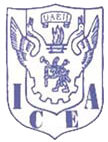 Área Académica: Comercio Exterior 
Tema: El Punto y la línea 
Profesor(a):
LAV. Jazmín Alett Aguilar Cervantes 
LAV. Dennis Vargas Hernández
LAV. Luis Iván Vargas Lazcano 
Periodo:  Junio - Diciembre 2017
Tema: El Punto y La Línea
Resumen
El Punto y la Línea son elementos muy importantes para las artes visuales. Nos permiten  la comprensión de la estructura, la composición y conceptualización de las Imágenes y obras de diferentes Autores.
 
Son elementos gráficos primordiales  que destacan en la naturaleza y los podemos apreciar con mayor énfasis en las artes y el diseño. Estos deben ser usados, observados y analizados desde una perspectiva estética que nos permite interpretar cada elemento dispuesto en la creación de las imágenes.



   Palabras claves: Punto, Linea, Elementos gráficos, arte y diseño.
The Point and the Line
Abstract
The Point and the Line are very important elements for the visual arts. They allow us to understand the structure, composition and conceptualization of the Images and works of different Authors.
They are primordial graphic elements that stand out in the nature and we can appreciate them with greater emphasis in the arts and the design. These must be used, observed and analyzed from an aesthetic perspective that allows us to interpret each element arranged in the creation of the images.


         Keywords: Point, Line, Elements graphic, arts and design.
Objetivo General
El alumno conocerá los elementos primarios que constituyen la forma en las Arte Visuales.
Objetivo Específico
Conocer los elementos primarios.
Identificar los elementos primarios en las obras de arte.
Introducción
Las obras de arte ya sean bidimensionales o tridimensionales están compuestas por elementos que las constituyen.
Los más importantes son el Punto y la Línea.
El Punto
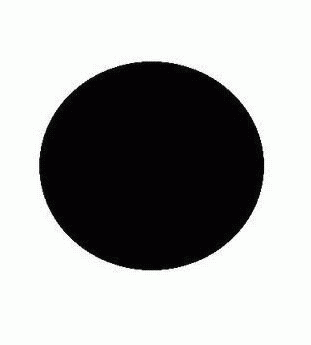 Es el elemento gráfico básico y conforma la unidad mínima de la comunicación visual. Es de vital importancia y puede verse intensificado por medio del color, el tamaño y su posición en el plano.
Roy Lichtenstein (Sunraice)
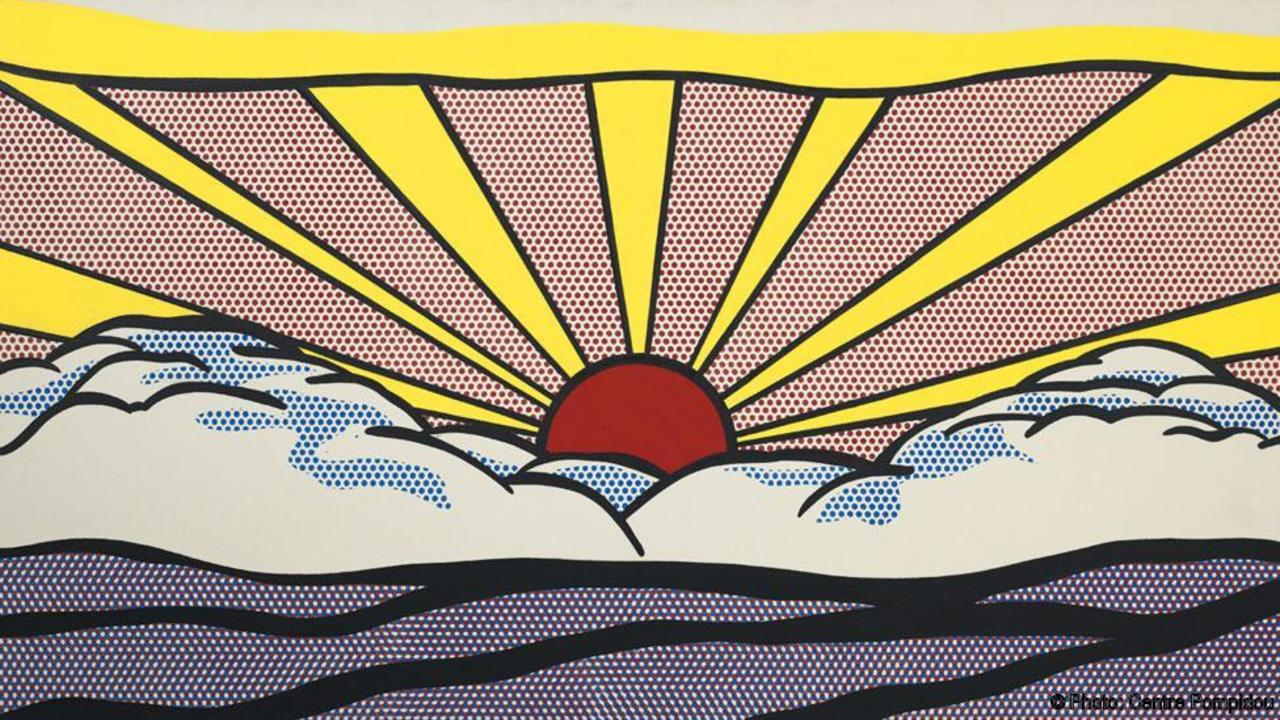 Elemento primario de la expresión plástica. 
No tiene dimensiones, solo tiene posición.
El punto es consecuencia del encuentro del instrumento con la superficie material, la base o el soporte.
Víctor Vasarely
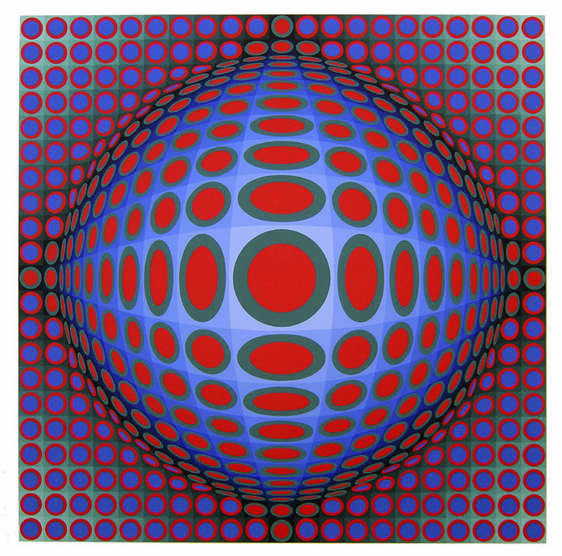 El resultado visual depende del tipo de instrumento utilizado para realizarlo, del soporte y del material o técnica empleados.
Al no tener dimensiones, implica la ocupación o concreción de un espacio mínimo. Pero puede aumentar su tamaño tanto como se quiera.
Puede expresar: Precisión, intersección, interrupción. Puede configurar formas (puntillismo), texturas, ornamentaciones.
Cómo identificarlo y usarlo
Punto como centro geométrico o de fuga
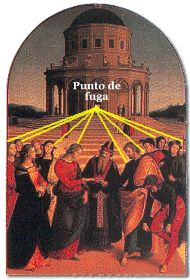 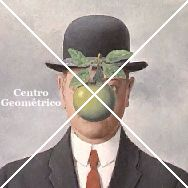 Se puede encontrar como un recurso de tensión en la image, textura, repetición, volumen u acentuación.
Puntillismo: movimiento que resalta mucho al punto en su técnica.
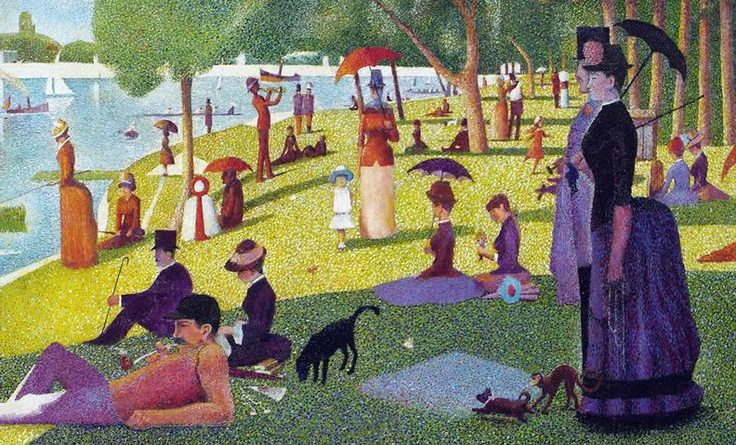 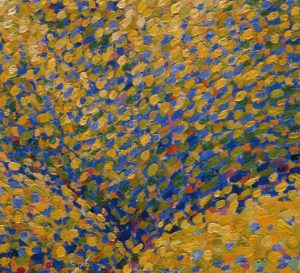 Georges Seurat
La gran Jatte
Yayoi Kusama
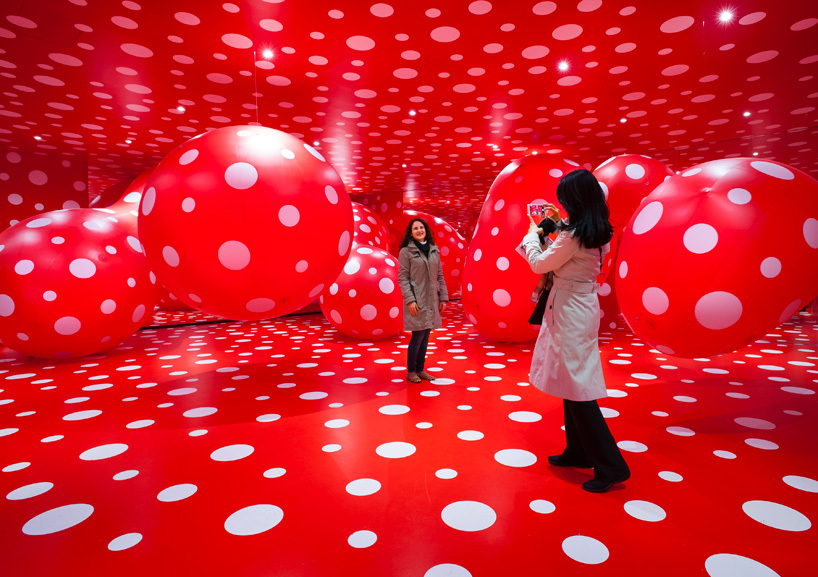 En  el Arte Contemporáneo como fuerte influencia en el trabajo de esta artista. En 2014 el mercado del arte según los informes esta pieza logra mover 44 millones de dólares en ventas de su trabajo.
La Línea
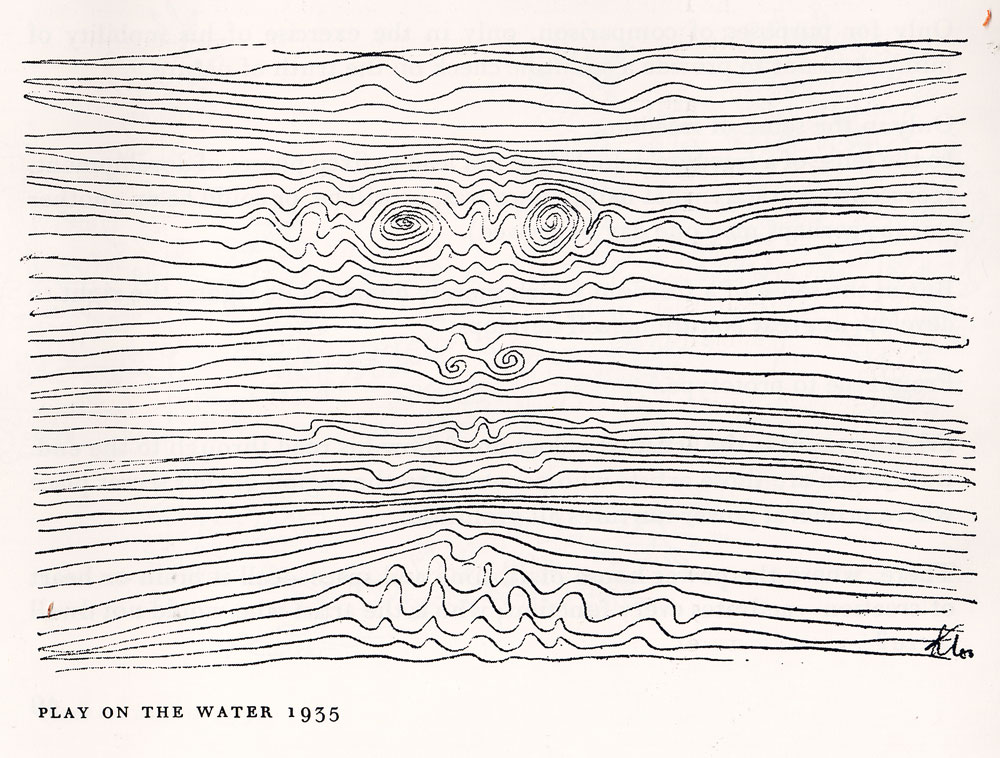 Es el elemento resultante del movimiento del punto.
Tiene dirección, cuando esta es invariable tenemos una línea recta.
Reemplazamos la palabra "movimiento" por la palabra "tensión", que es la fuerza interior del elemento.
Tipos de líneas:
Hay líneas simples y complejas; rectas, curvas, quebradas, onduladas. 
Según su posición: vertical, horizontal, inclinada. 
Según el rastro: fina, gruesa, difusa, irregular, precisa, etc.
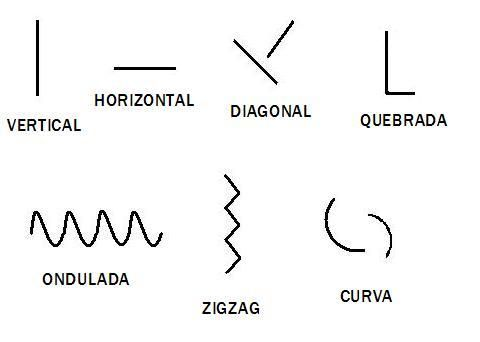 Kandinsky es precursor  importante en el estudio de elementos como lo es el punto y la línea.  Su técnica explota estos dos elementos para la creación de sus piezas.
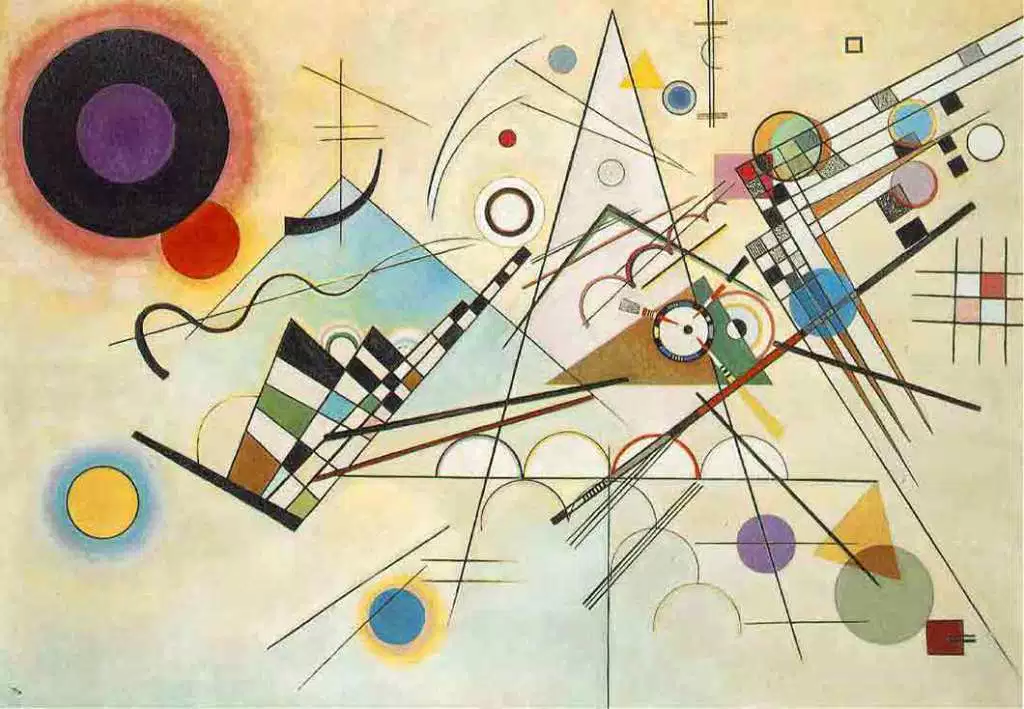 Composición Nº8’ (1923) – Vasili Kandinsky.
José Guadalupe Posada
El quijote
Puede expresar suavidad, dulzura, agilidad rigidez, reposo, brusquedad, fragilidad, fuerza, inseguridad, imprecisión, indecisión,  temblor, movimiento, dirección, etc.
Su función puede ser objetual, de contorno, de sombreado o formando texturas.
Links: Videos de Apoyo
https://www.youtube.com/watch?v=T3pEONyi42E
https://www.youtube.com/watch?v=pBj4R_ksBR0
https://vimeo.com/103806156
Material didáctico en línea
http://www.educaplay.com/learningresources/3080118/elementos_artes_visuales.htm
https://www.educaplay.com/en/learningresources/3071788/artes_visuales.htm
https://es.educaplay.com/es/recursoseducativos/3080186/el_punto_elemento_primario.htm
https://groups.google.com/a/uaeh.edu.mx/forum/?hl=es#!topic/comercio-exterior-artes-visuales/j0Hro11AU2g
https://sites.google.com/a/uaeh.edu.mx/material-didactico-artes-visuales/obras-a-discutir-en-clase
BIBLIOGRAFÍA
Acha, Juan. Los Conceptos esenciales de las artes plásticas. México. Ediciones Coyoacán.
Sánchez, Vázquez Adolfo. Antología, Textos de estética y teoría del arte. México. Universidad Nacional Autónoma de México ° Ed.).
Kandinsky, Vasily. Punto y línea sobre el plano. México. Ediciones Coyoacán.
Panofsky, Erwin. El Significado de las artes visuales. España. Alianza Editorial. (1º Ed.).
Chilvers, Ian. Diccionario de Arte. España. Alianza Editorial
Paraíso Ilusorio Simbiosis Symbiosis. México. Consejo Estatal para la Cultura y las Artes
 El abc del Arte Siglo XX. Inglaterra. Phaidon